Processos de Software
1
Engenharia Tradicional
Civil, mecânica, elétrica, aviação, automobilística, etc
Projeto com duas características:
Planejamento detalhado (big upfront design)
Sequencial 
Isto é: Waterfall
Há milhares de anos
2
Natural que ES começasse usando Waterfall
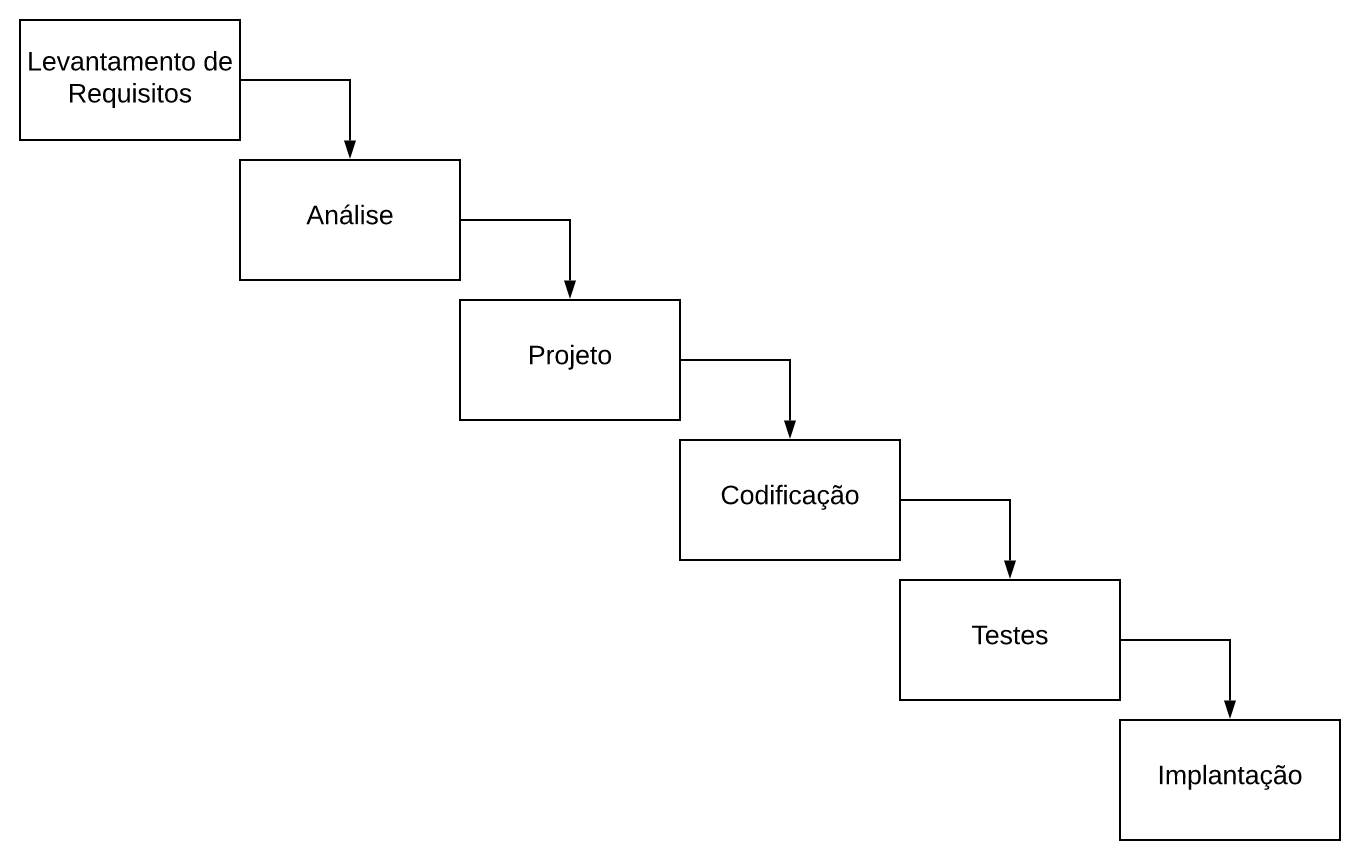 3
No entanto: Waterfall não funcionou com software!
4
Software é diferente
Engenharia de Software ≠ Engenharia Tradicional
Software  ≠  (carro, ponte, casa, avião, celular, etc)
Software ≠ (produtos físicos)
Software é abstrato
Software é "adaptável"
5
Dificuldade 1: Requisitos
Clientes não sabem o que querem (em um software)
Funcionalidades são "infinitas" (difícil prever)
Mundo muda!
Não dá mais para ficar 1 ano levantando requisitos, 1 ano projetando, 1 ano implementando, etc
Quando o software ficar pronto, 
ele estará obsoleto!
6
Dificuldade 2: Documentações Detalhadas
Verbosas e pouco úteis
Na prática, desconsideradas durante implementação
Plan-and-document não funcionou com software
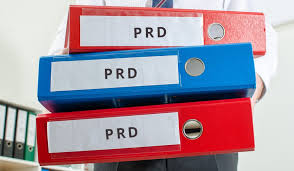 7
Manifesto Ágil (2001)
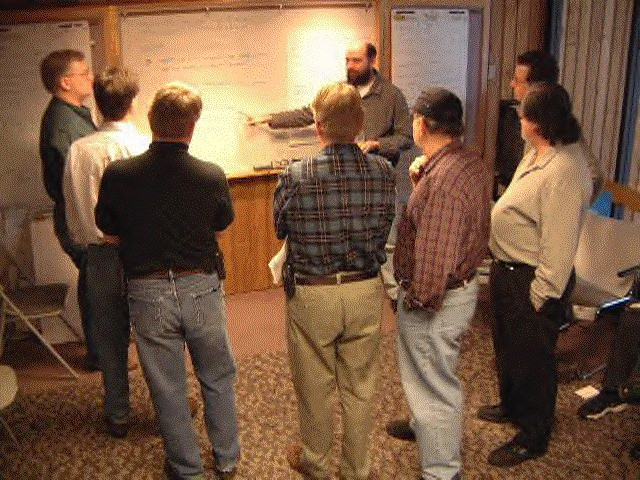 8
Ideia central: desenvolvimento iterativo
Waterfall
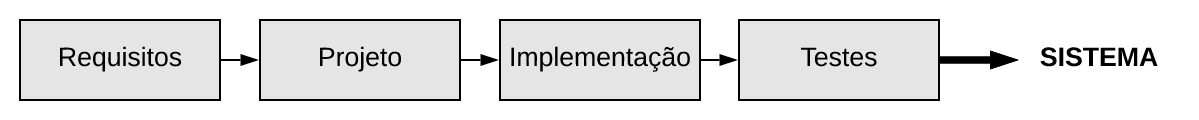 Ágil
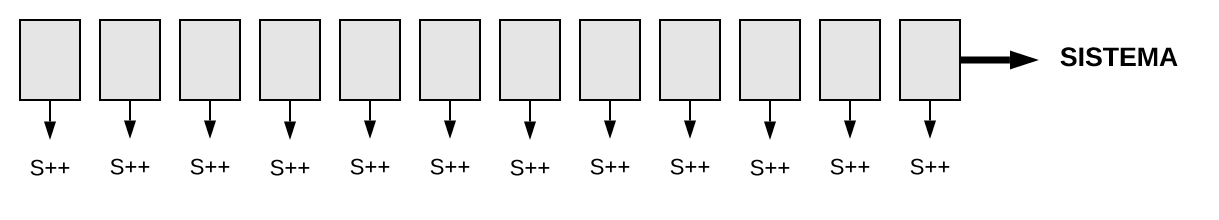 9
Desenvolvimento iterativo
Suponha um sistema imenso, complexo etc
Qual o menor "incremento de sistema" eu consigo implementar em 15 dias e validar com o usuário?
Validar é muito importante! 
Cliente não sabe o que quer!
10
Reforçando: ágil = iterativo
11
Outros pontos importantes (1)
Menor ênfase em documentação
Menor ênfase em big upfront design
Envolvimento constante do cliente (product owner)
12
Outros pontos importantes (2)
Novas práticas de programação 
Testes, refactoring, integração contínua, etc
13
Métodos Ágeis
14
Métodos Ágeis
Dão mais consistência às ideias ágeis
Definem um processo, mesmo que leve
Workflow, eventos, papeis, práticas, princípios etc
15
Métodos Ágeis que Vamos Estudar
Extreme Programming (XP)
Scrum
16
Antes de começar
Nenhum processo é uma bala-de-prata
Processo ajuda a não cometer certos "grandes erros"
Processos não são adotados 100% igual ao manual
Bom senso é importante
Experimentação é importante
17
Extreme Programming (XP)
18
Extreme Programming
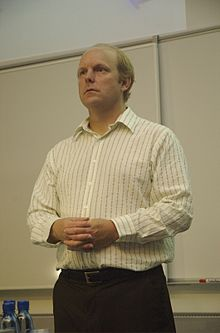 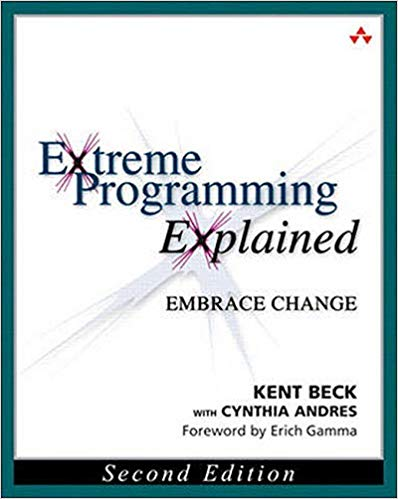 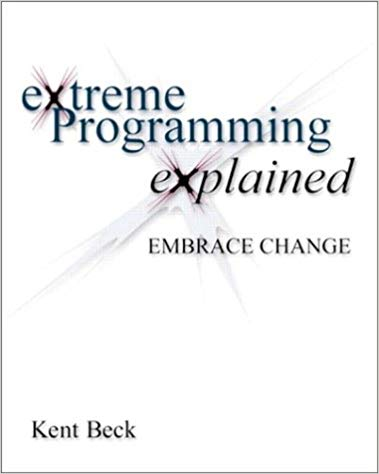 1999
2004
Kent Beck
19
XP = Valores + Princípios + Práticas
20
Valores
Comunicação
Simplicidade
Feedback
Coragem
Respeito 
Qualidade de Vida (40 hrs)
21
Valores ou "cultura" são fundamentais em software!
22
Software = Gestão de Pessoas + Valores
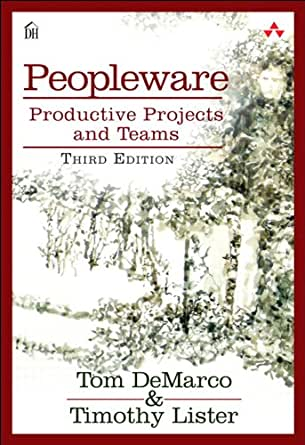 23
XP = Valores + Princípios + Práticas
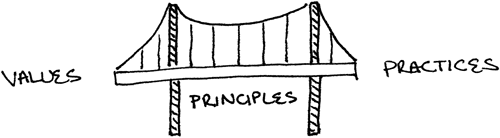 24
Princípios
Economicidade
Melhorias Contínuas
Falhas Acontecem
Baby Steps
Responsabilidade Pessoal
25
XP = Valores + Princípios + Práticas
26
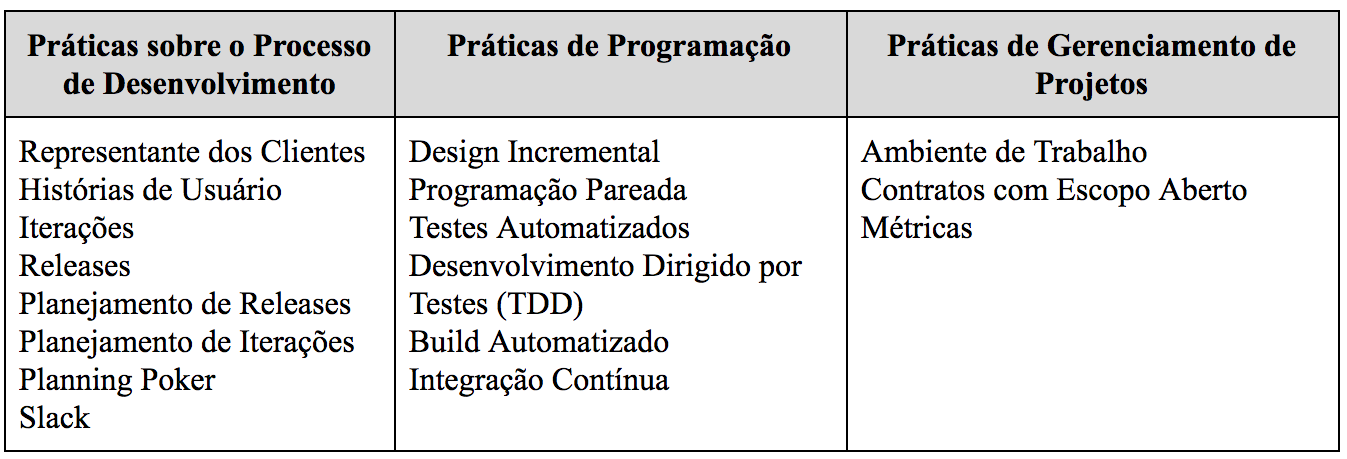 Iremos estudar em Scrum
Testes e TDD = Cap. 8
27
Pair Programming
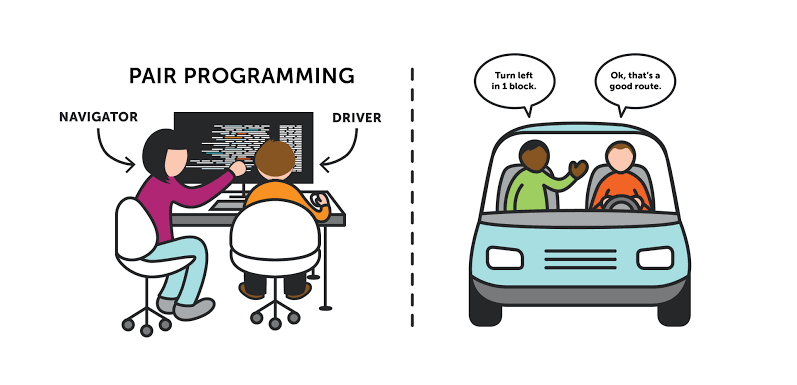 28
Estudo com Engenheiros da Microsoft (2008)
Vantagens:
Redução de bugs (62%)
Código de melhor qualidade (45%)
Disseminação de conhecimento (40%)
Aprendizado com os pares (40%)
29
Estudo com Engenheiros da Microsoft (2008)
Desvantagens:
Custo (75%)
30
Estudo com Engenheiros da Microsoft (2008)
Características do par ideal:
Habilidades complementares (38%)
31
Revisão de Código ≅ Pair Programming Assíncrono
Mais comum atualmente que pair programming
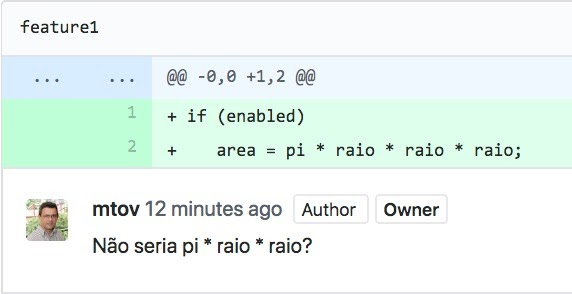 32
(2) Ambiente de Trabalho
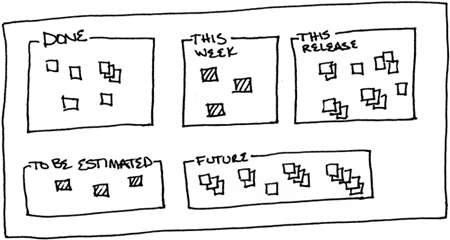 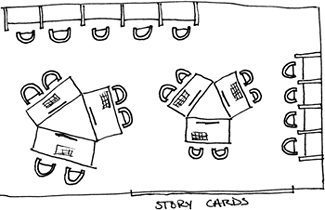 Ambiente de trabalho
Cartazes para "visualizar trabalho" 
em andamento
33
Contratos com Escopo Aberto
Escopo fechado
Cliente define requisitos ("fecha escopo")
Empresa desenvolvedora: preço + prazo
Escopo aberto
Escopo definido a cada iteração
Pagamento por homem/hora
Contrato renovado a cada iteração
34
Contratos com Escopo Aberto
Exige maturidade e acompanhamento do cliente
Vantagens:
Privilegia qualidade
Não vai ser "enganado" ("entregar por entregar")
Pode mudar de fornecedor
35
Outros Processos (não ágeis)
36
Transição de Waterfall para Ágil
Antes da disseminação dos princípios ágeis, alguns métodos iterativos ou evolucionários foram propostos

Transição Waterfall (~1970) e Ágil (~2000) foi gradativa

Exemplos:
Espiral (1986)
Rational Unified Process (RUP) (2003)
37
Proposto por Barry Boehm
Iterações: 6 a 24 meses (logo, mais que em XP ou Scrum)
Modelo em Espiral
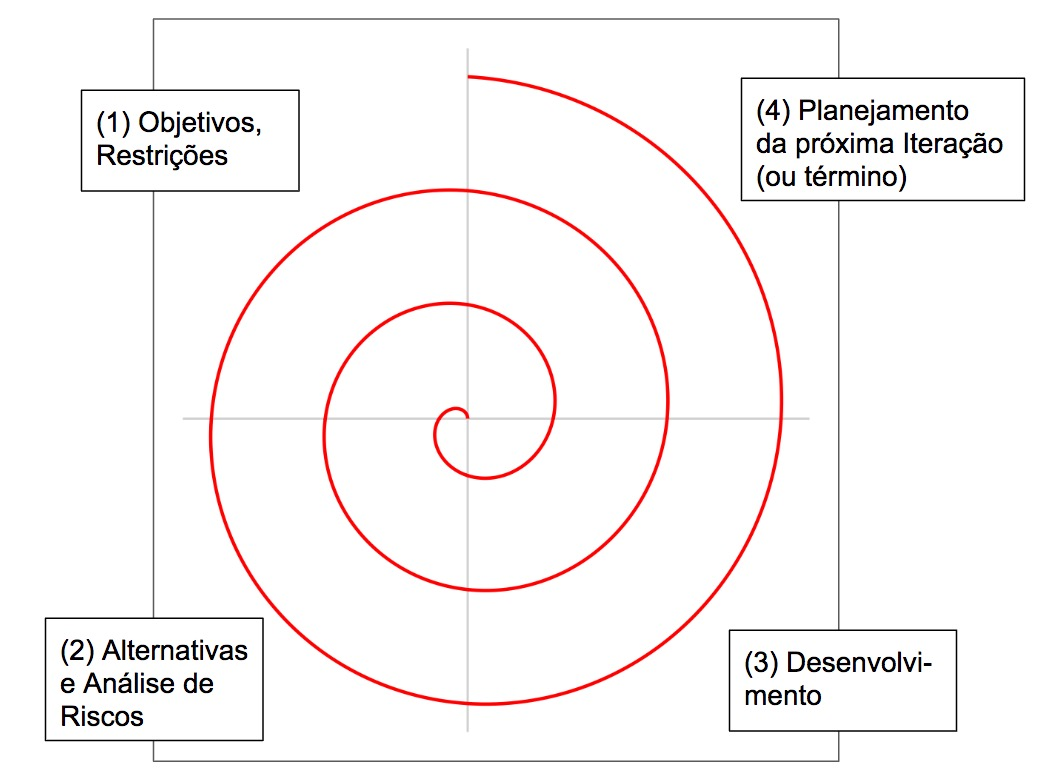 38
Rational Unified Process (RUP)
Proposto pela Rational, que depois comprada pela IBM
Duas características principais:
Diagramas UML 
Ferramentas CASE
39
CASE (Computer-Aided Software Engineering)
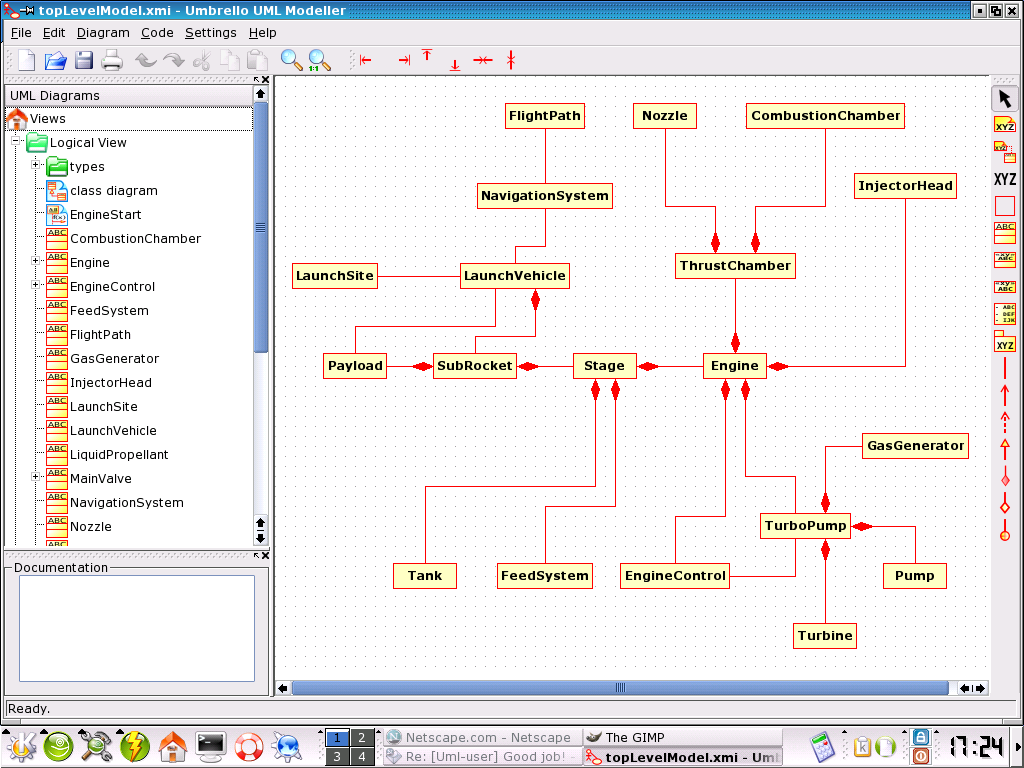 Nome vem de sistemas de CAD (usados em engenharia tradicional)
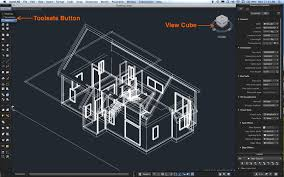 Ex: ArgoUML, StarUML, Visual Paradigm, etc.
40
Fases do RUP
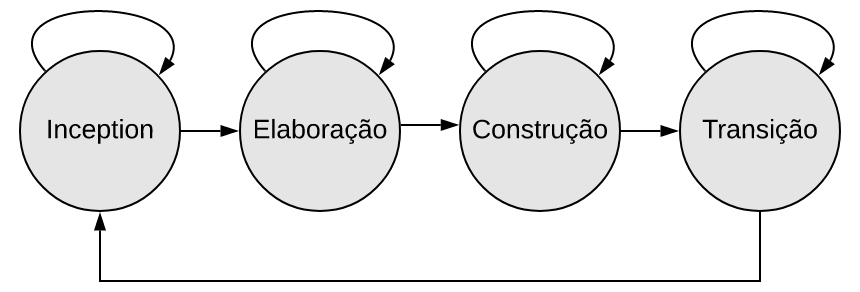 Inception: análise de viabilidade
Elaboração: requisitos + arquitetura
Construção: projeto de baixo nível + implementação 
Transição: implantação (deployment)
41
Agradecimentos
Agradeço ao professor Marco Túlio Valente do DCC/UFMG pelo material disponibilizado.

Livro:
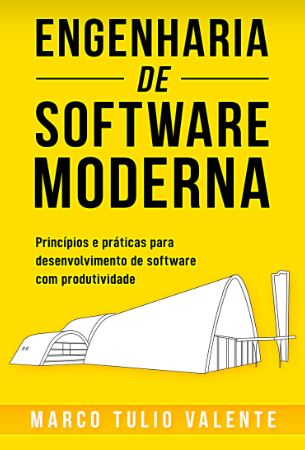 42